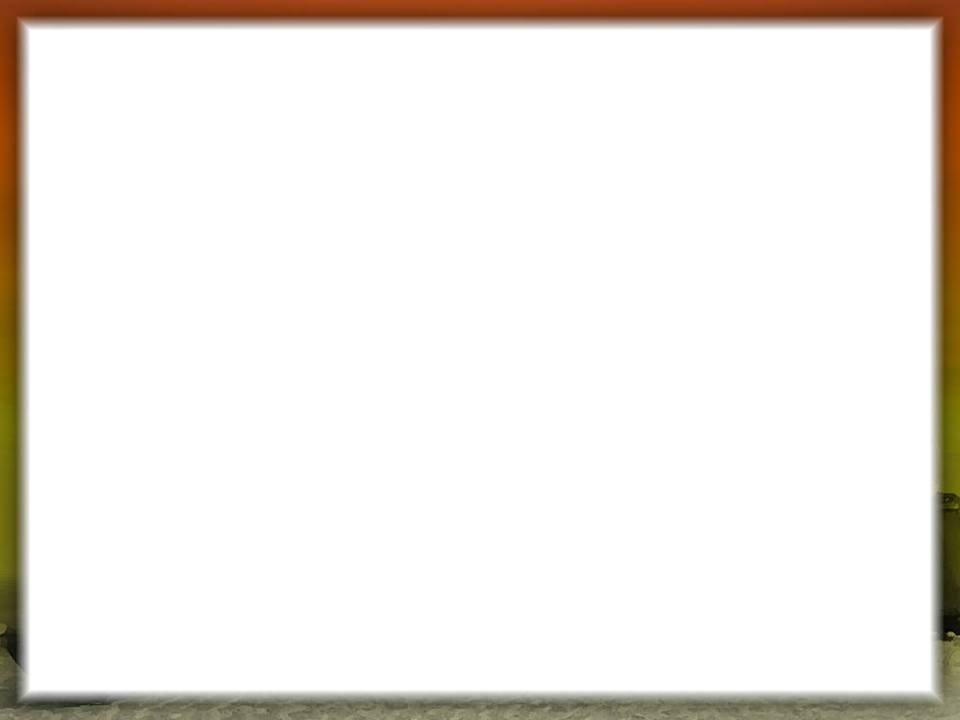 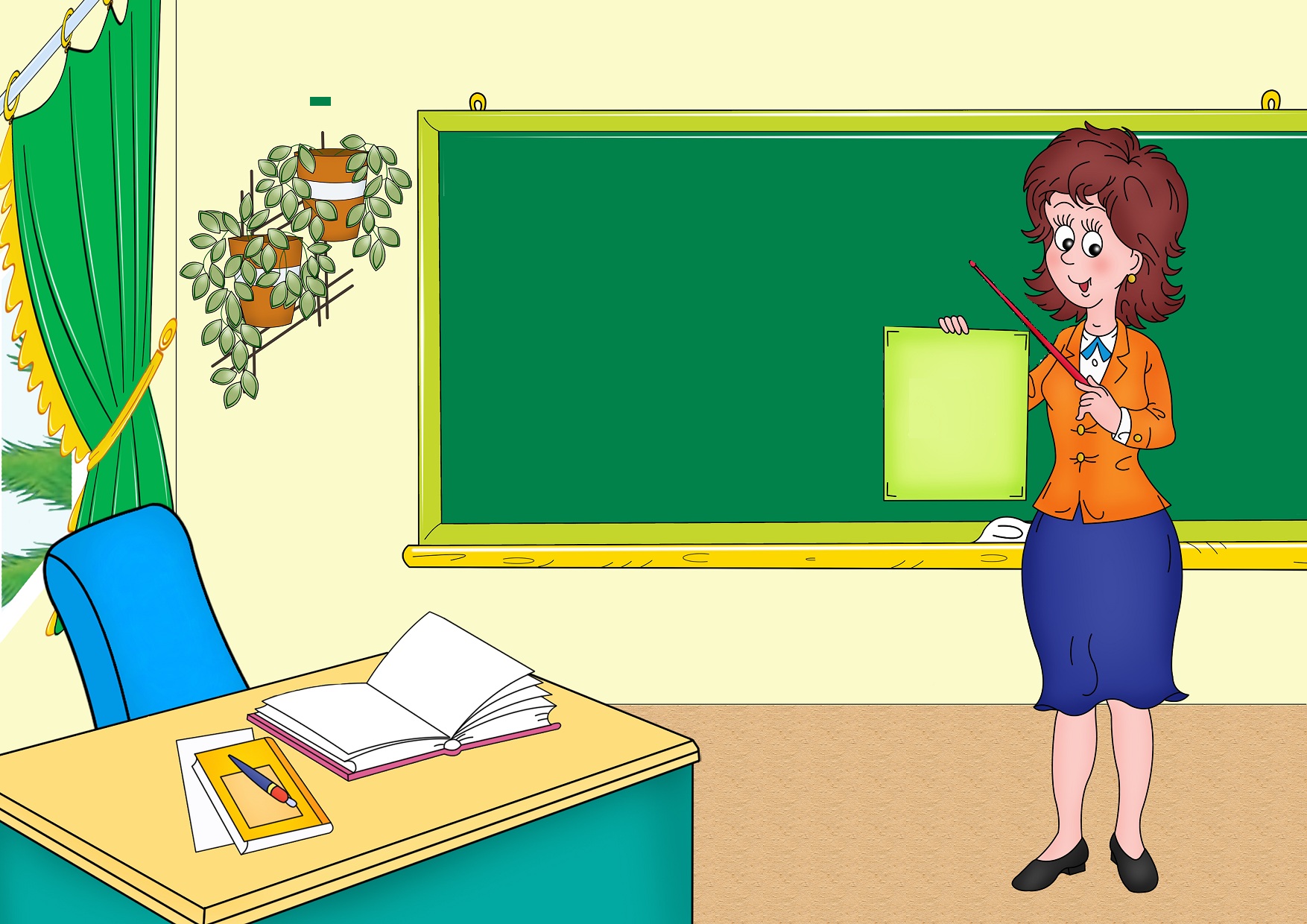 Математический  тренажёр
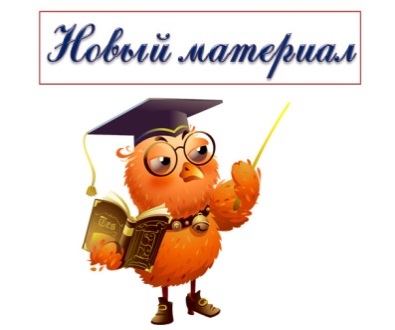 УМК «Планета знаний»
2 кл   2013
Г. Краснодар
уч нач кл. МИШКОВА Е. Д.
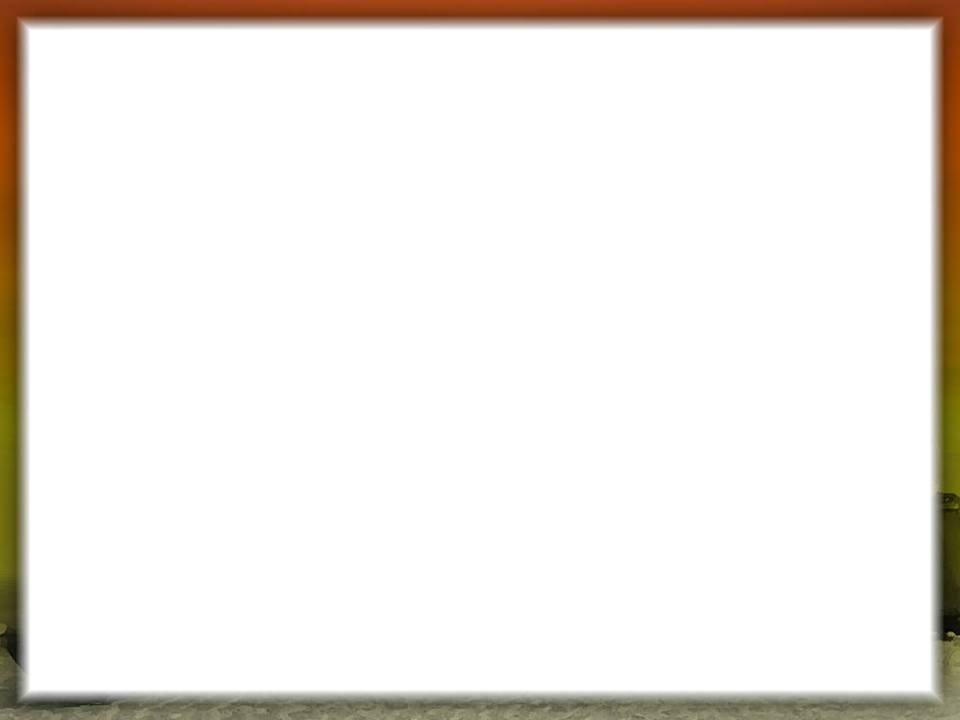 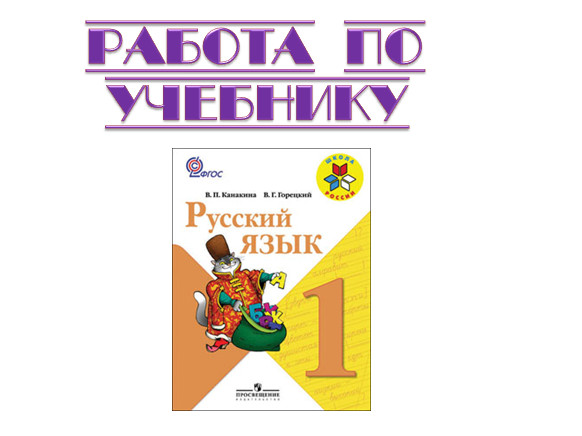 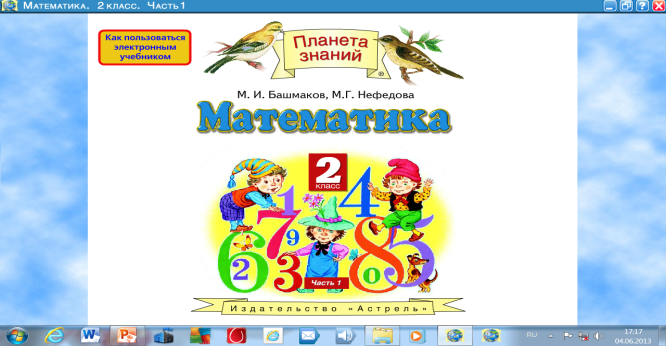 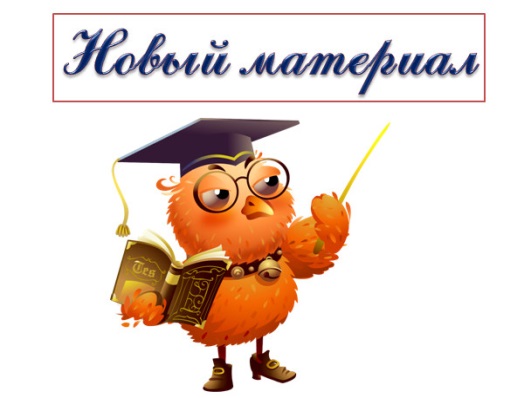 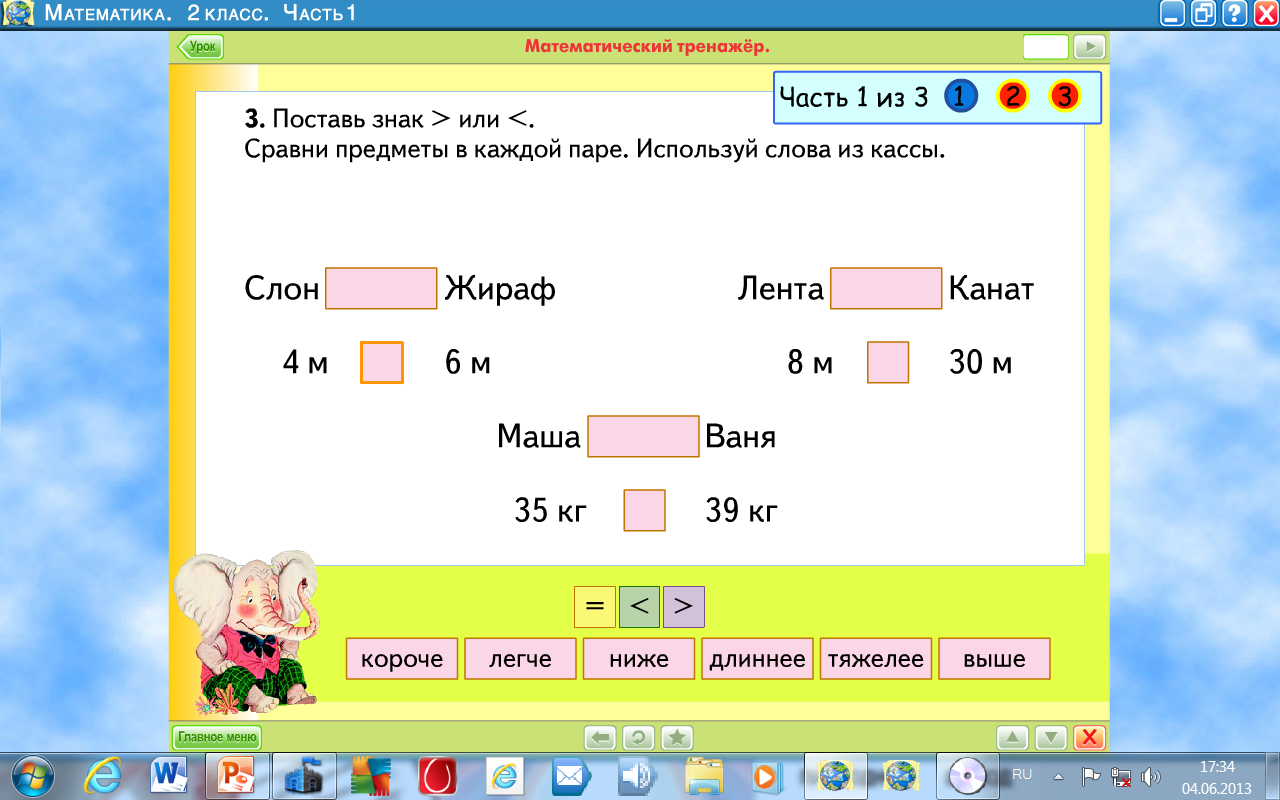 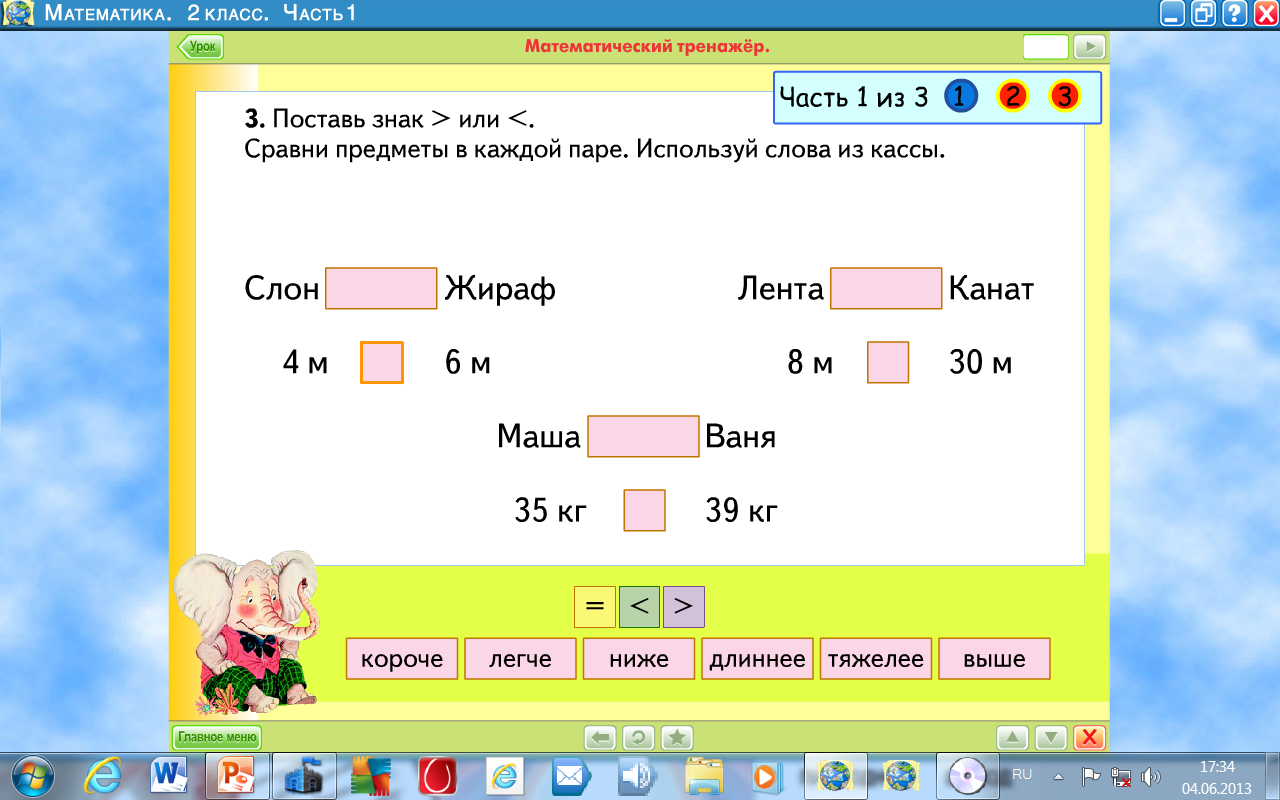 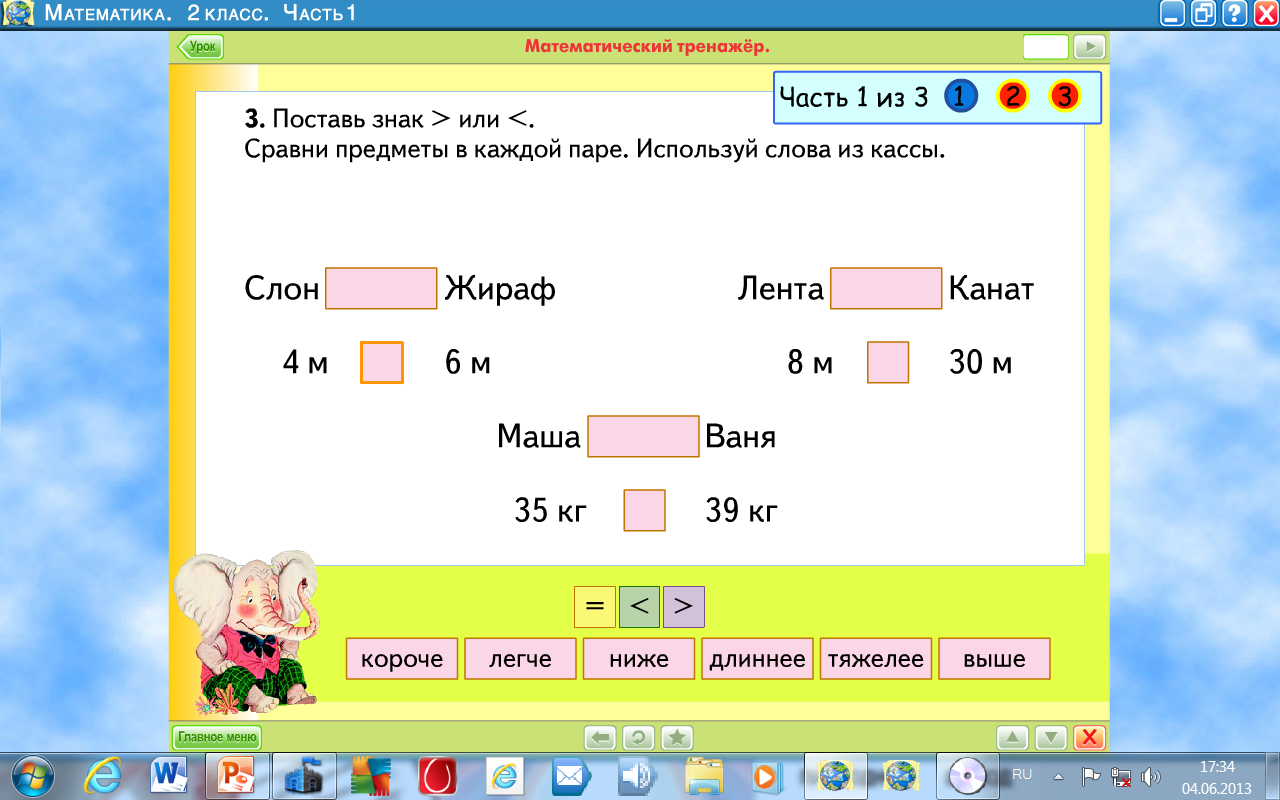 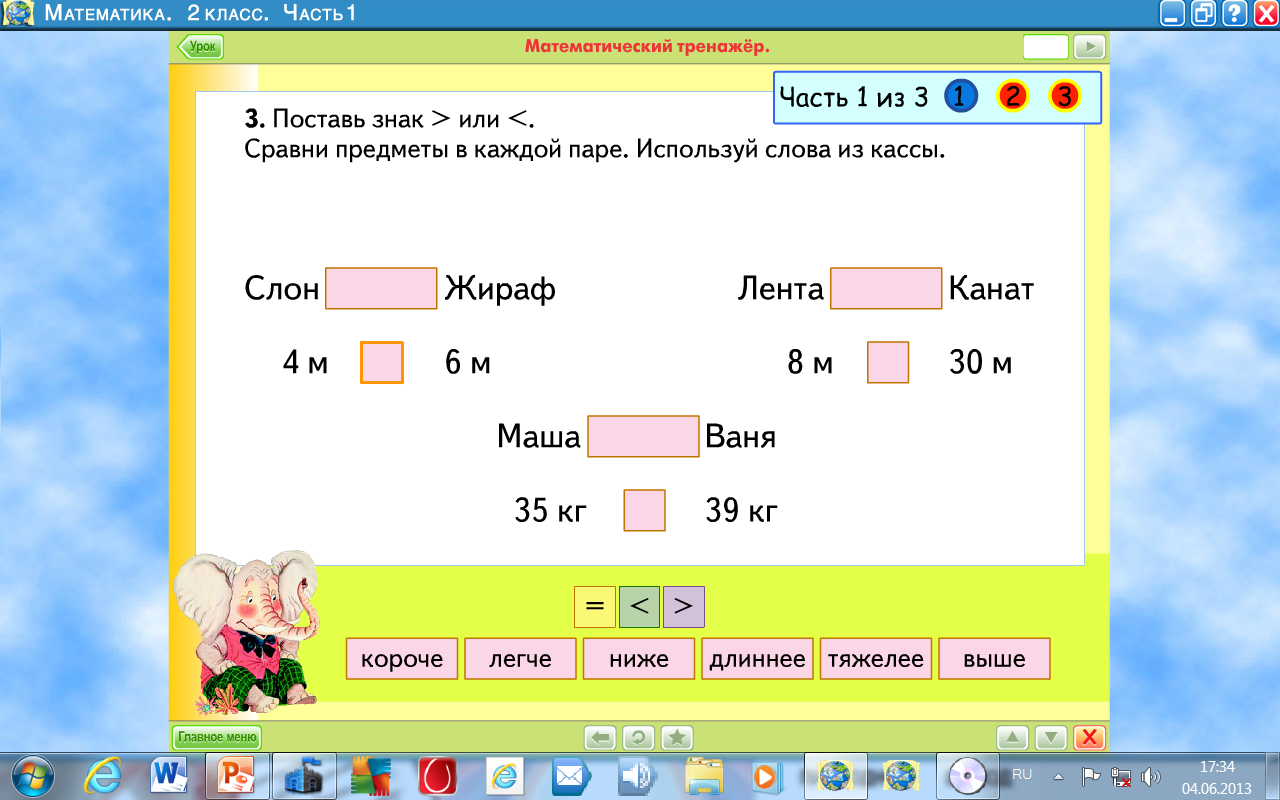 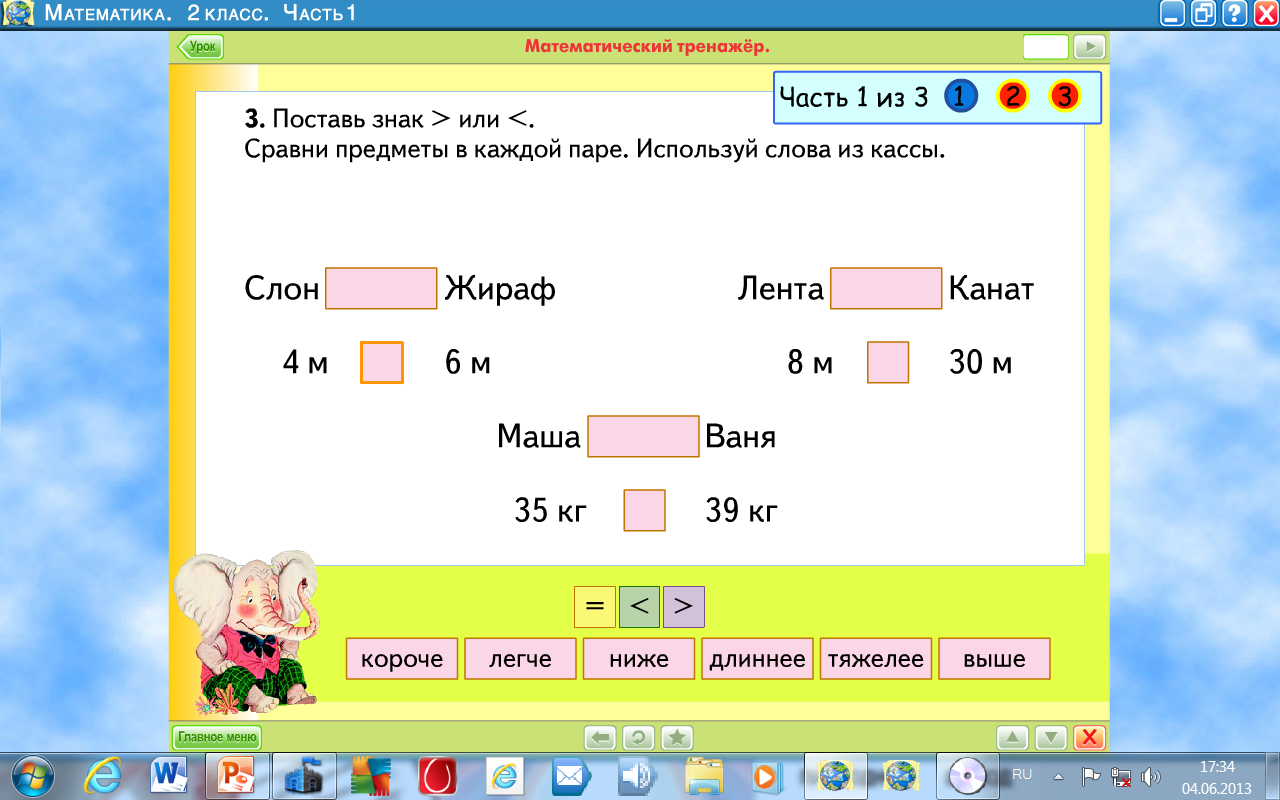 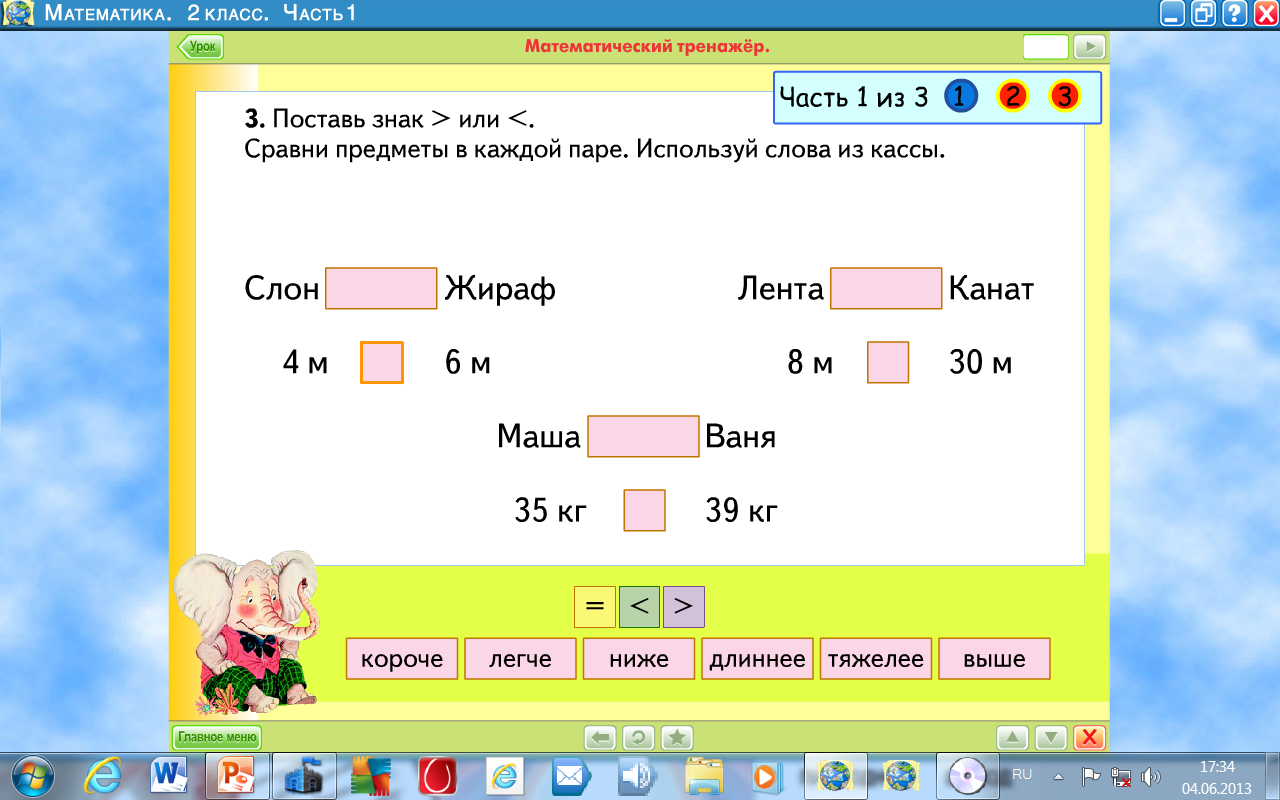 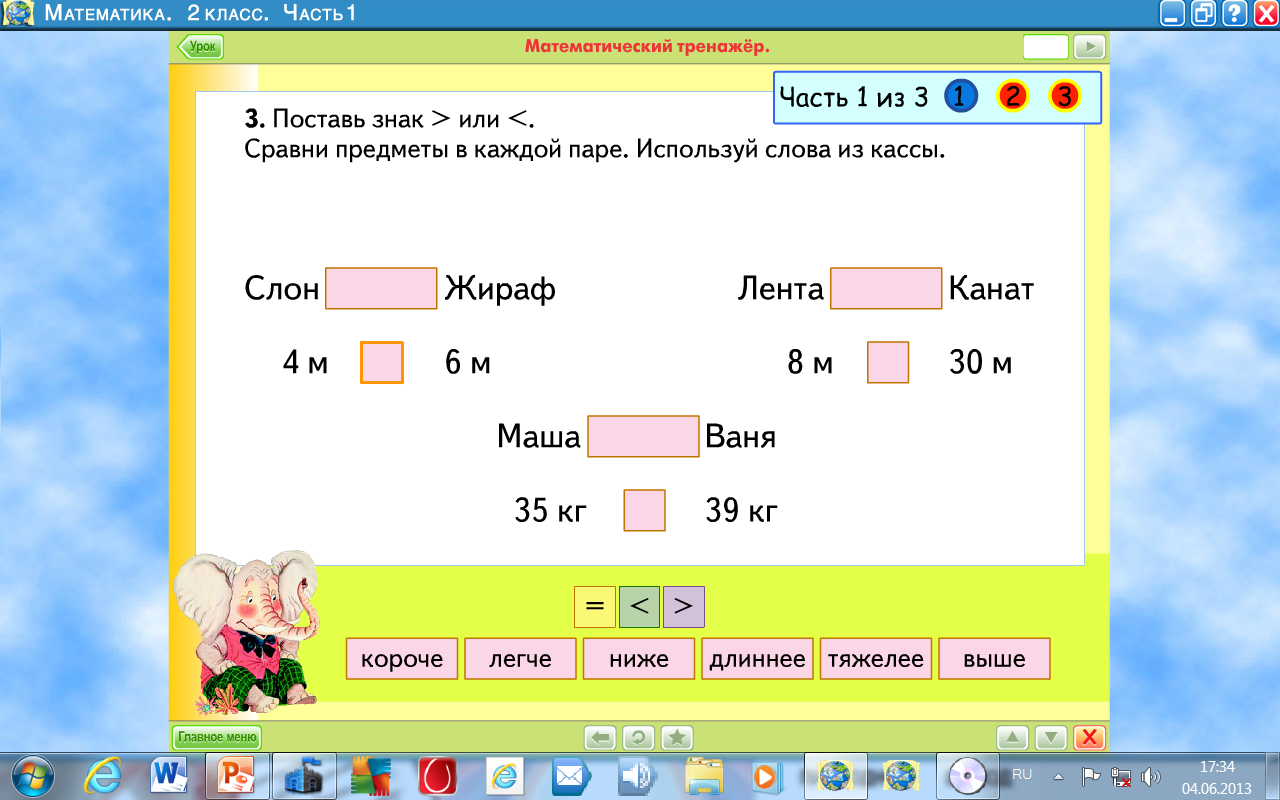 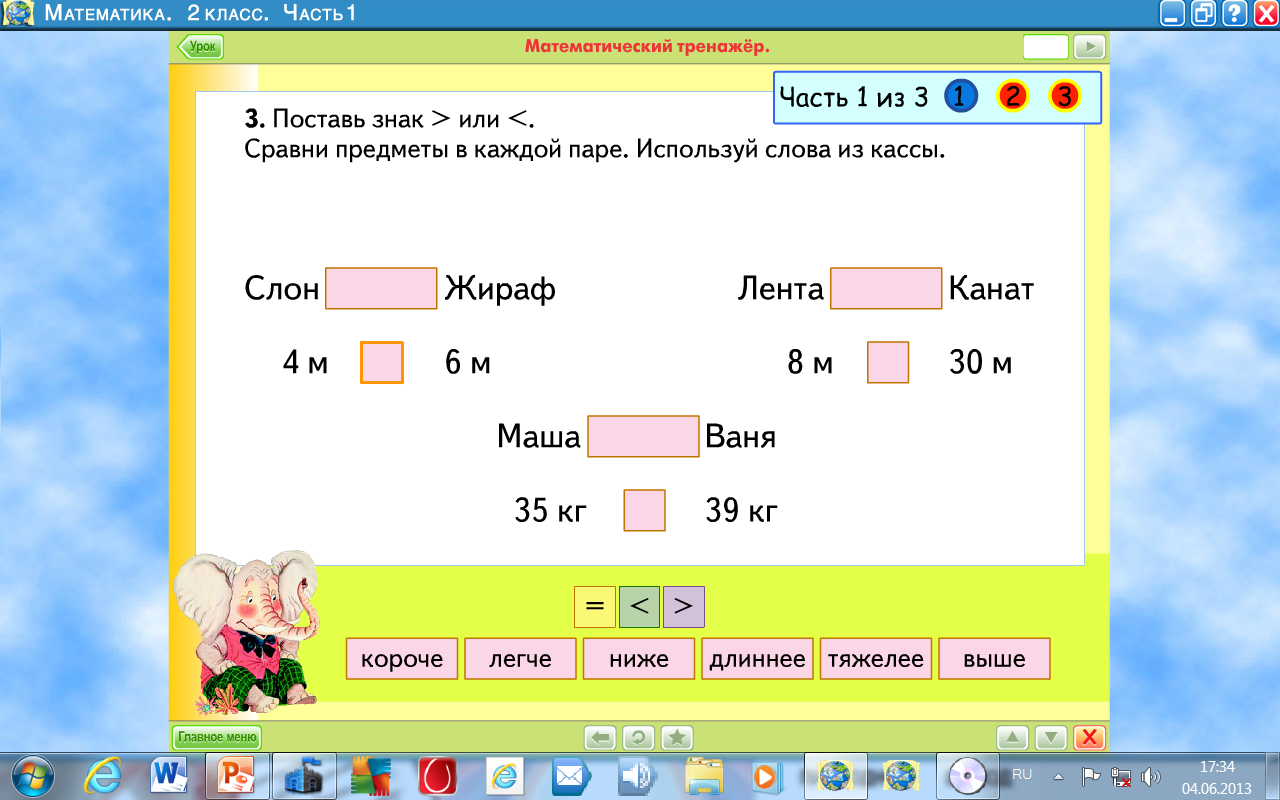 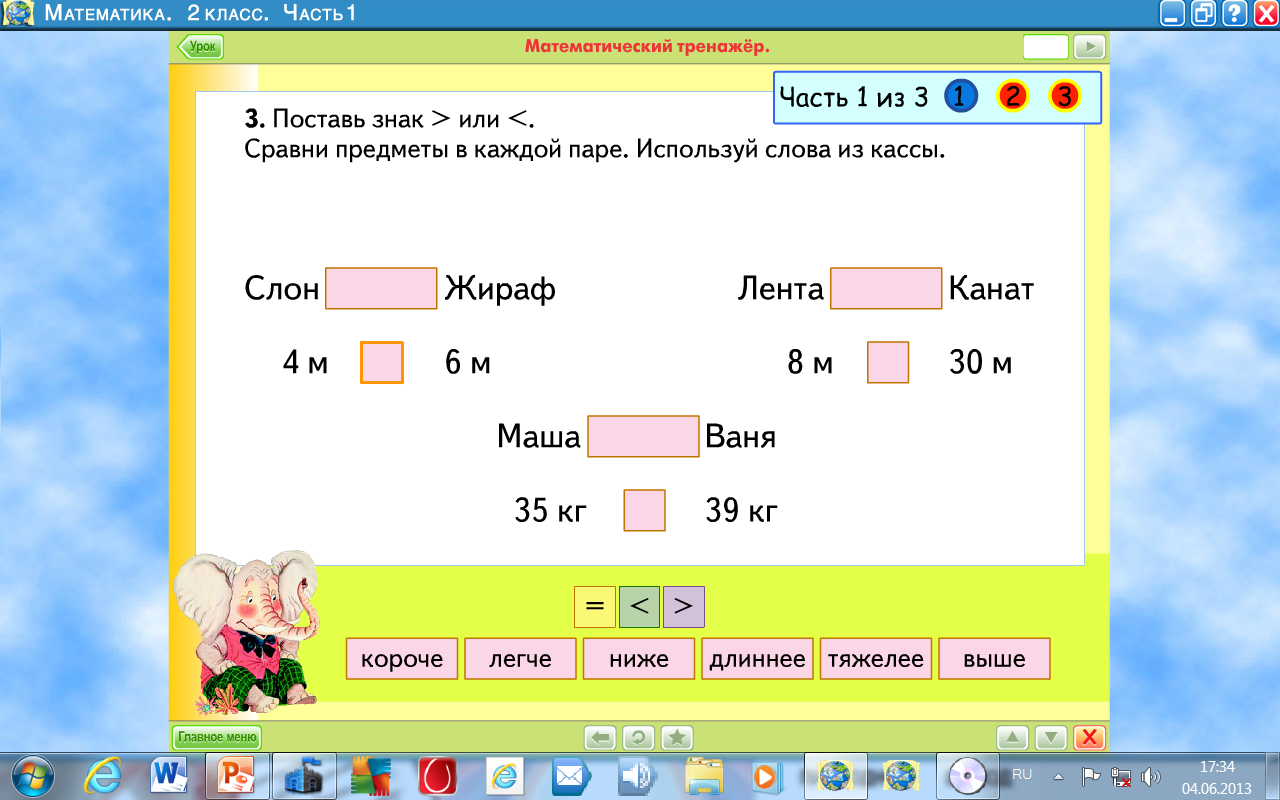 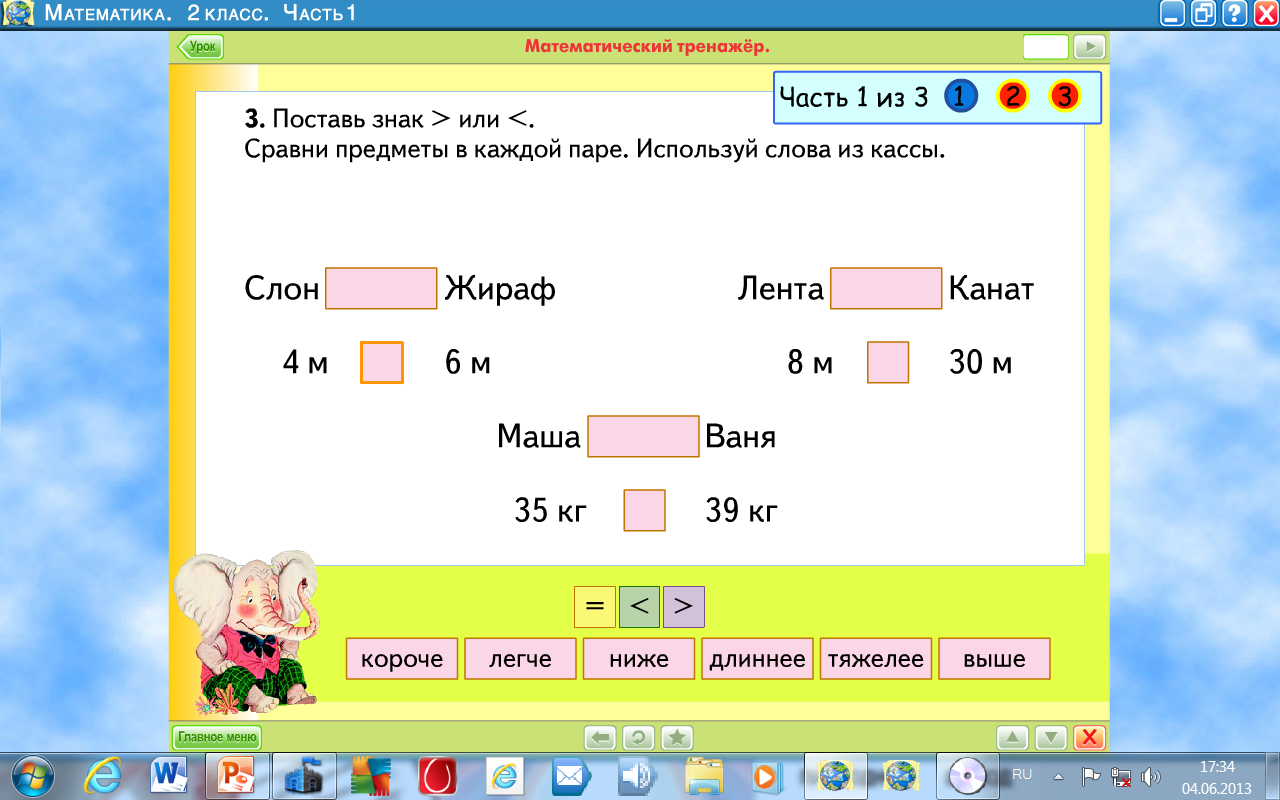 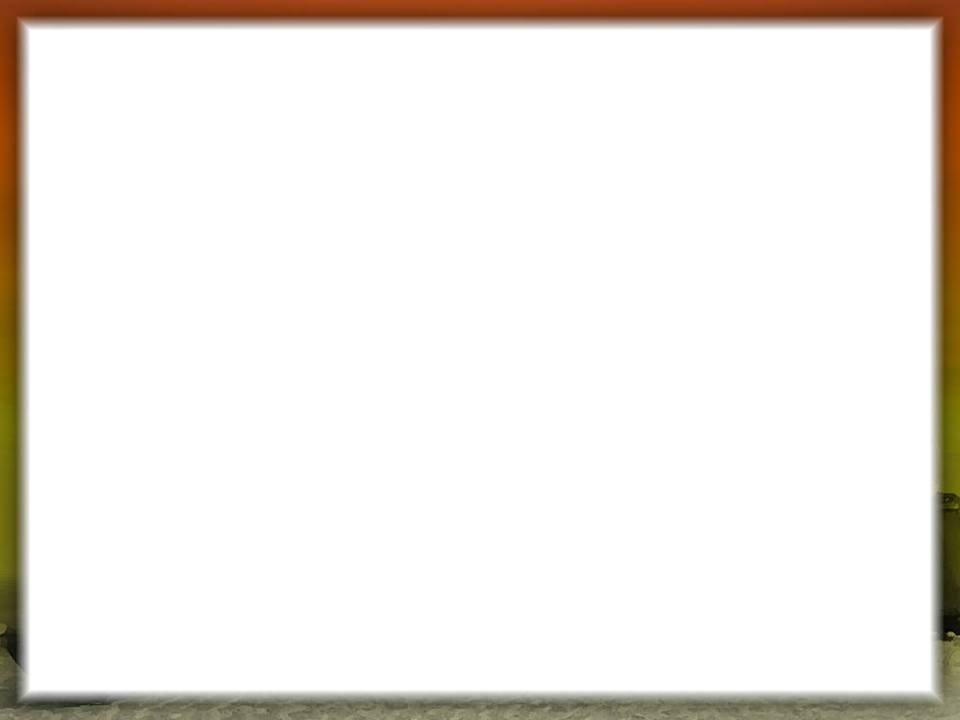 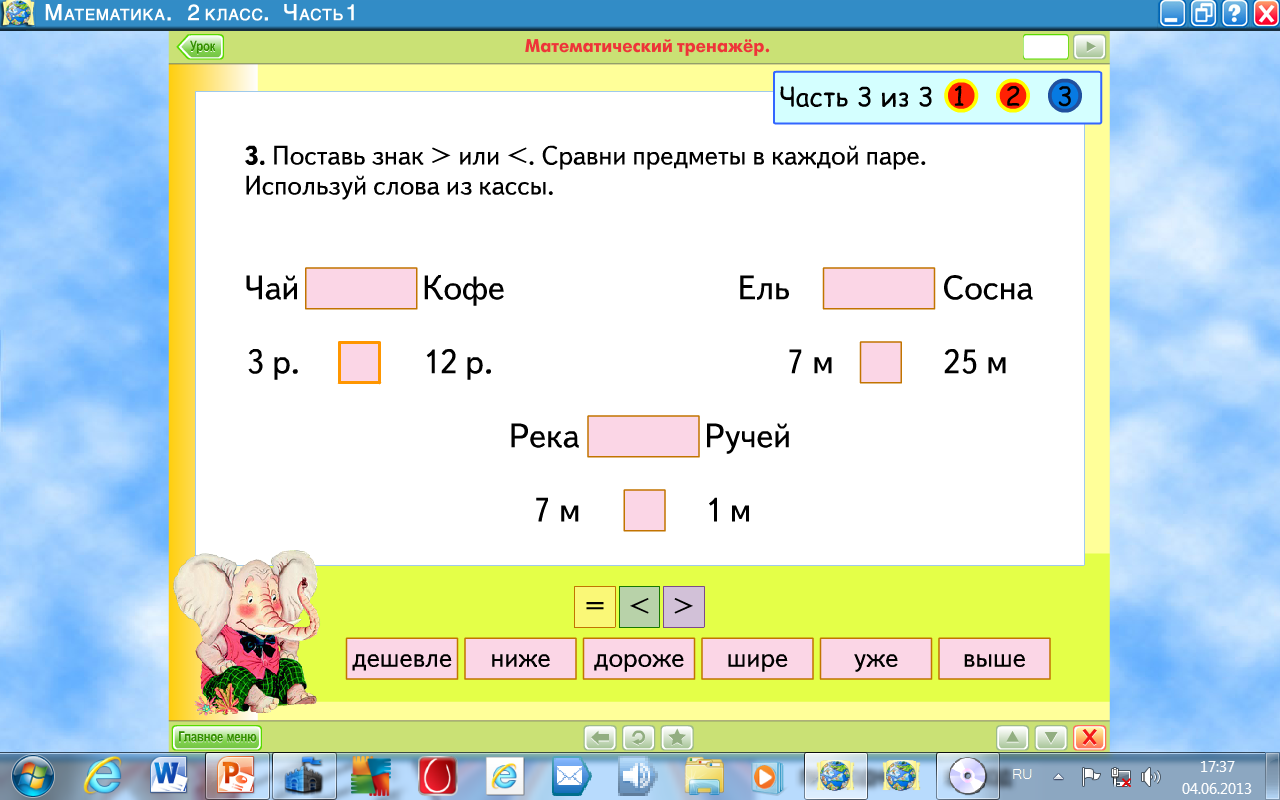 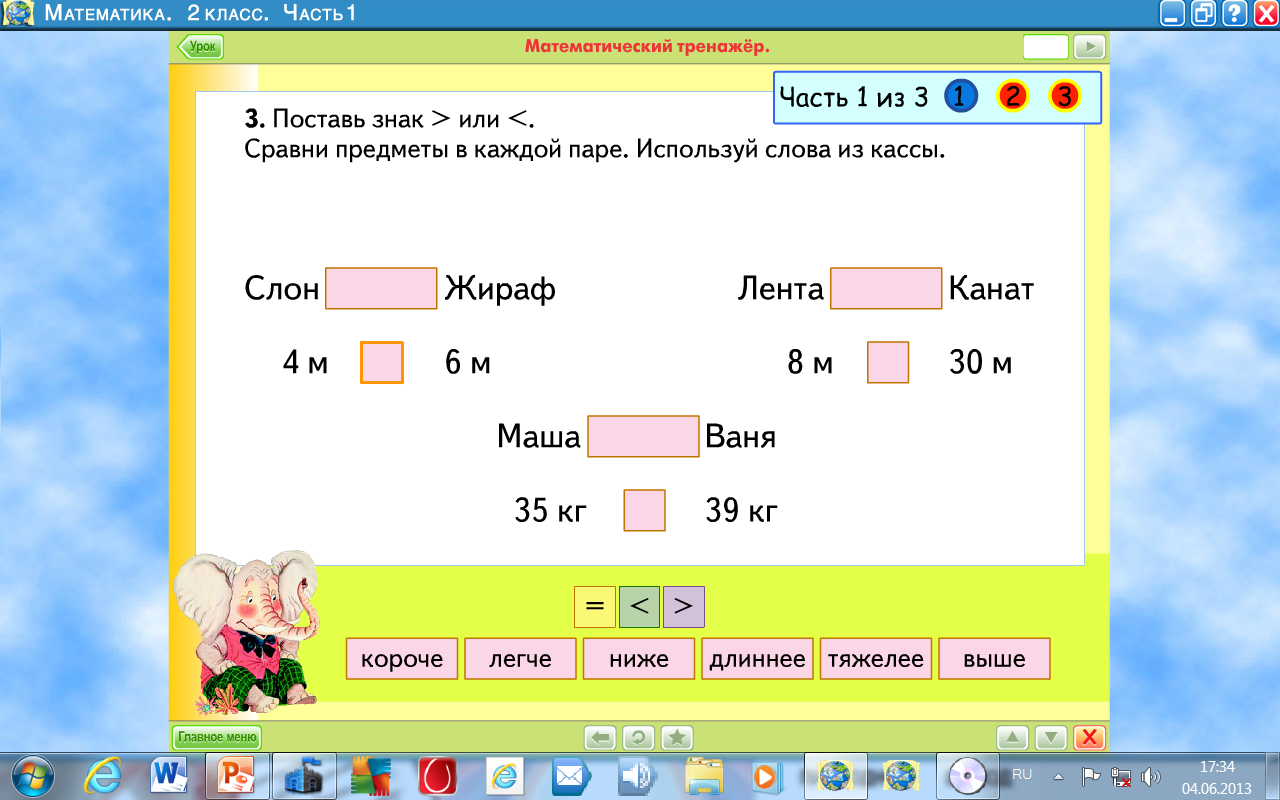 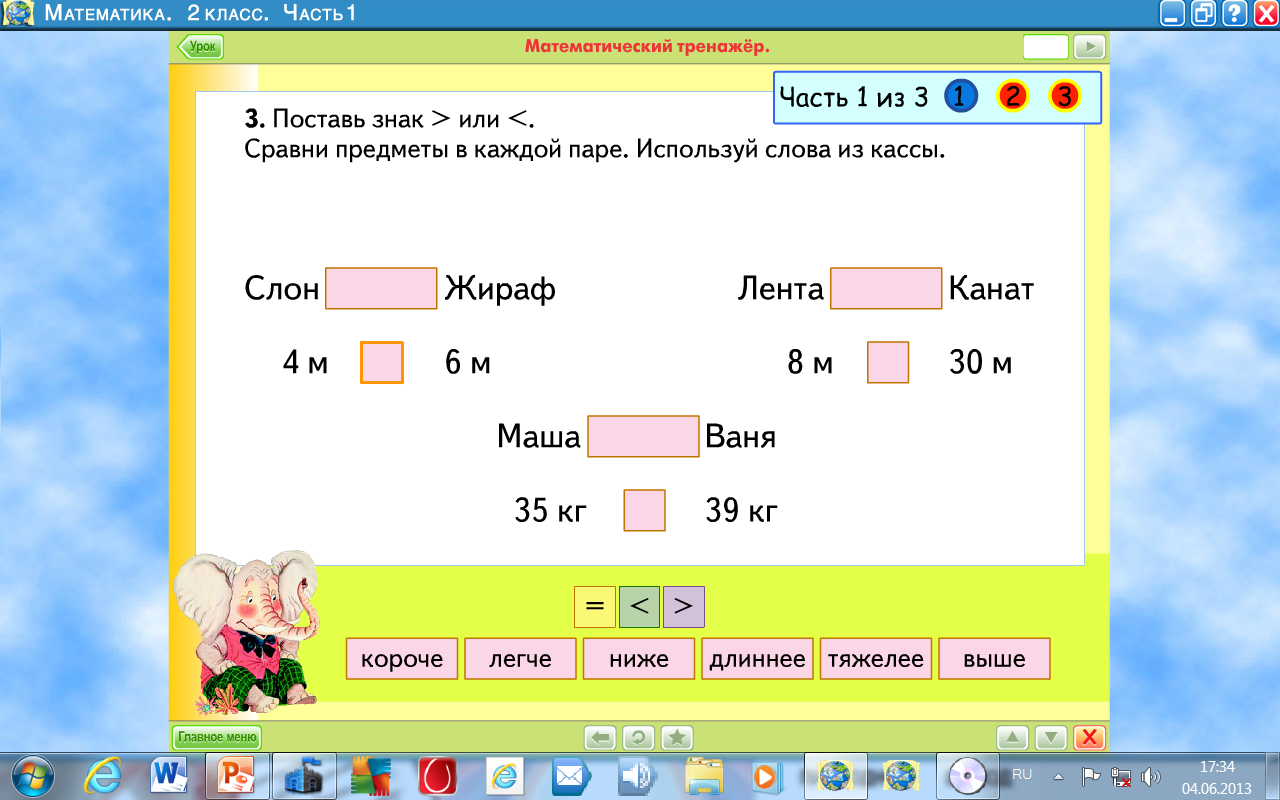 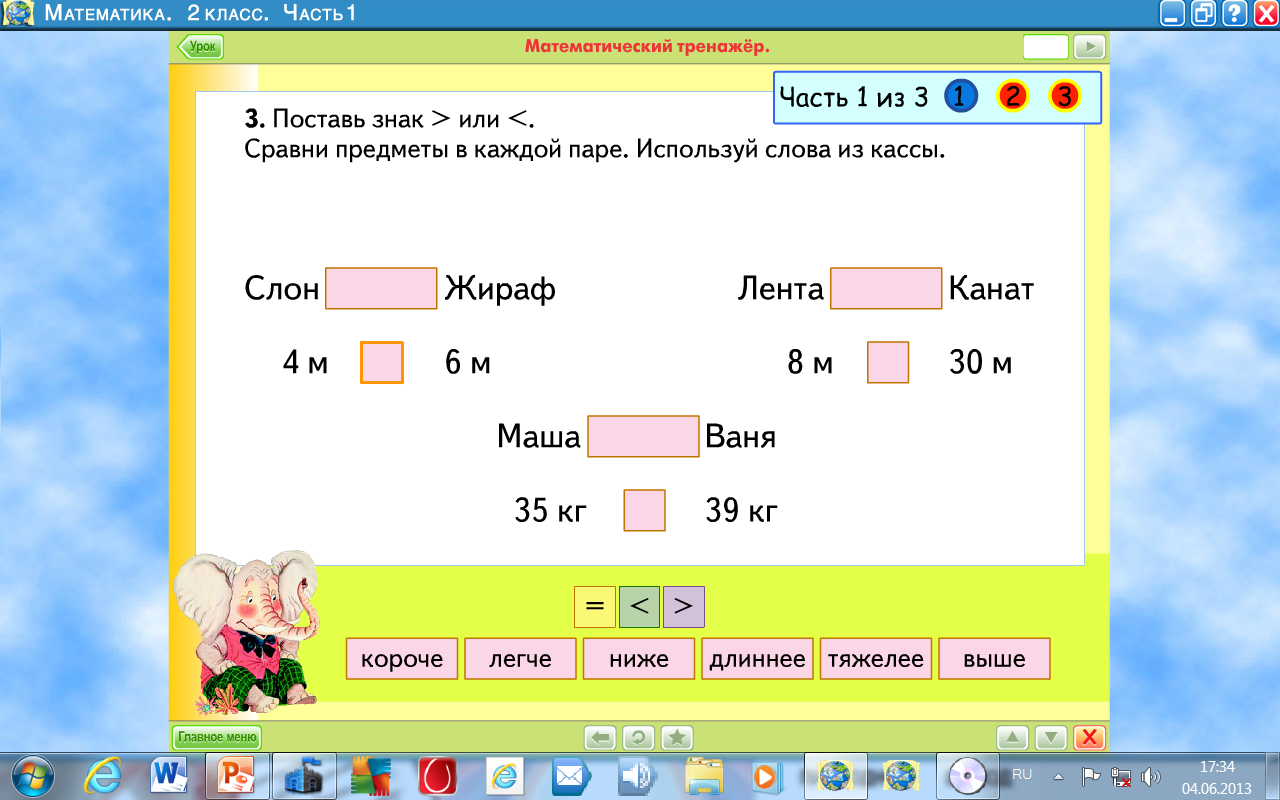 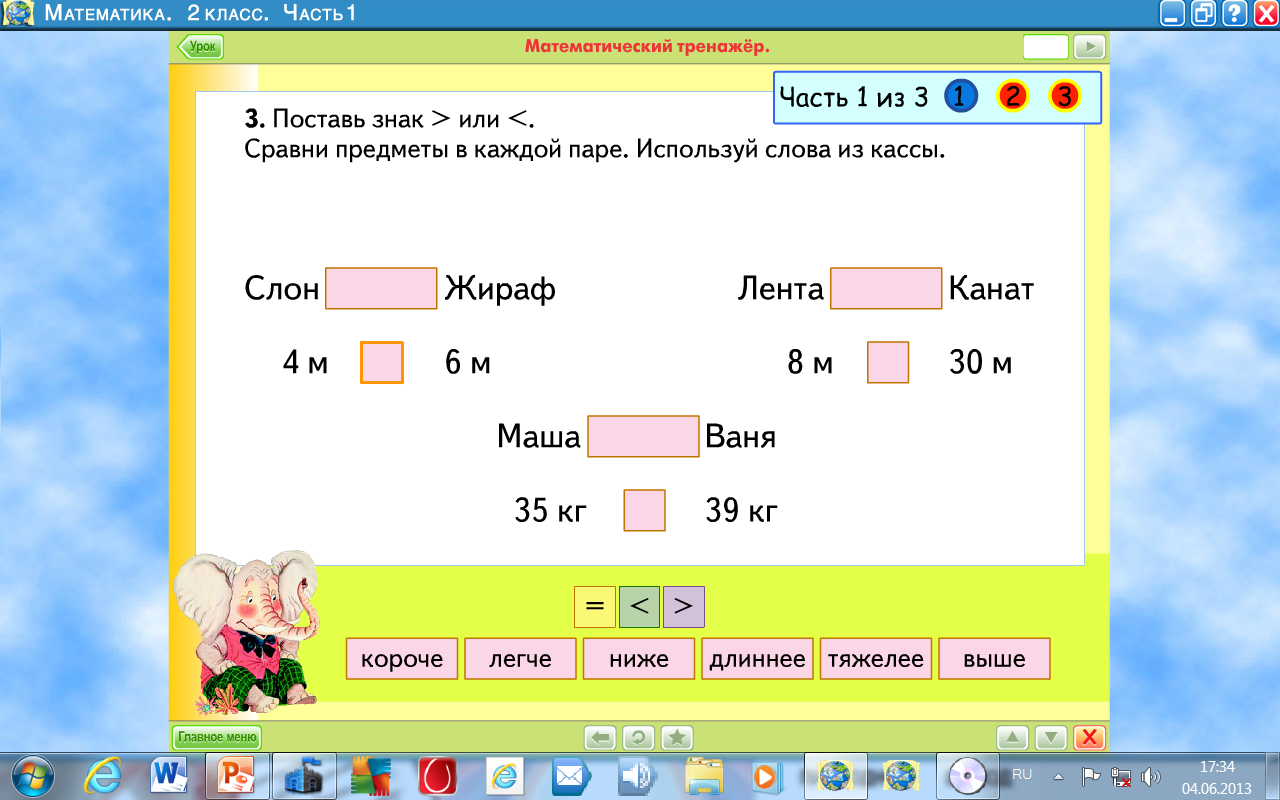 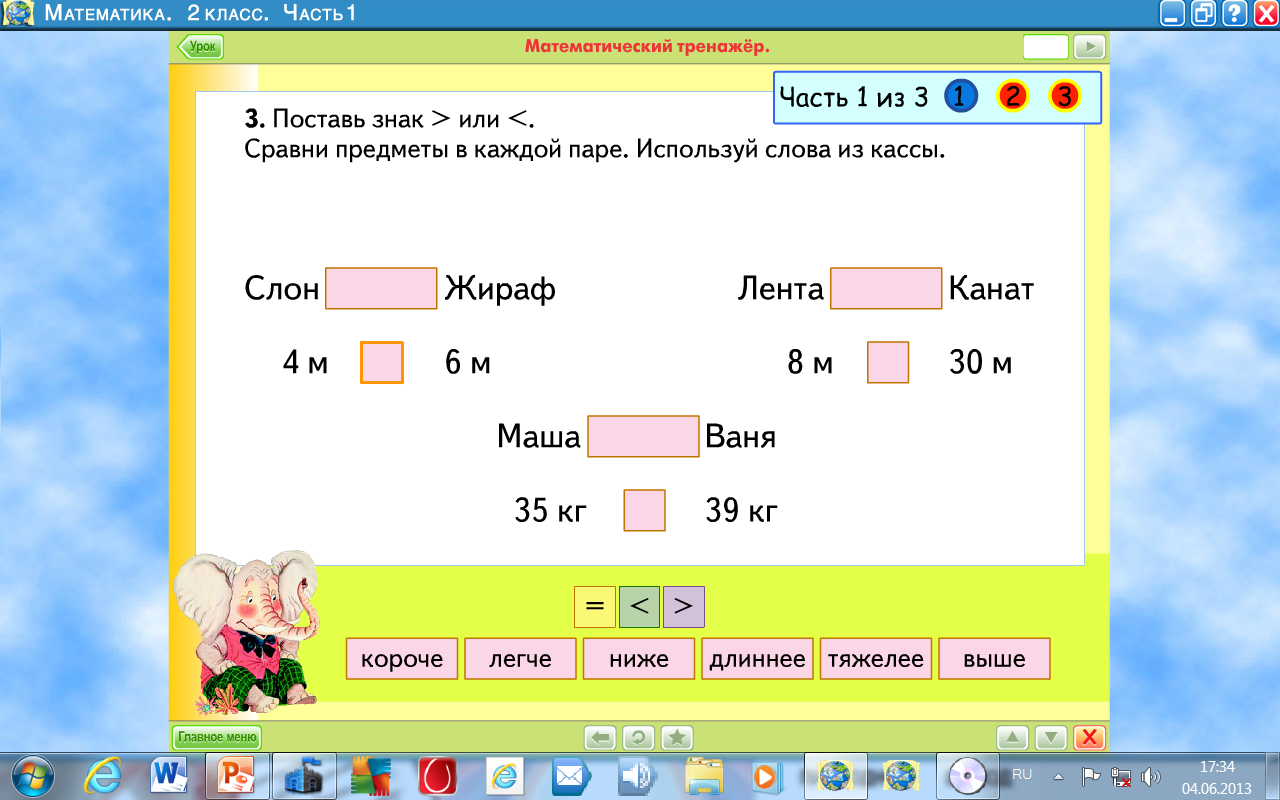 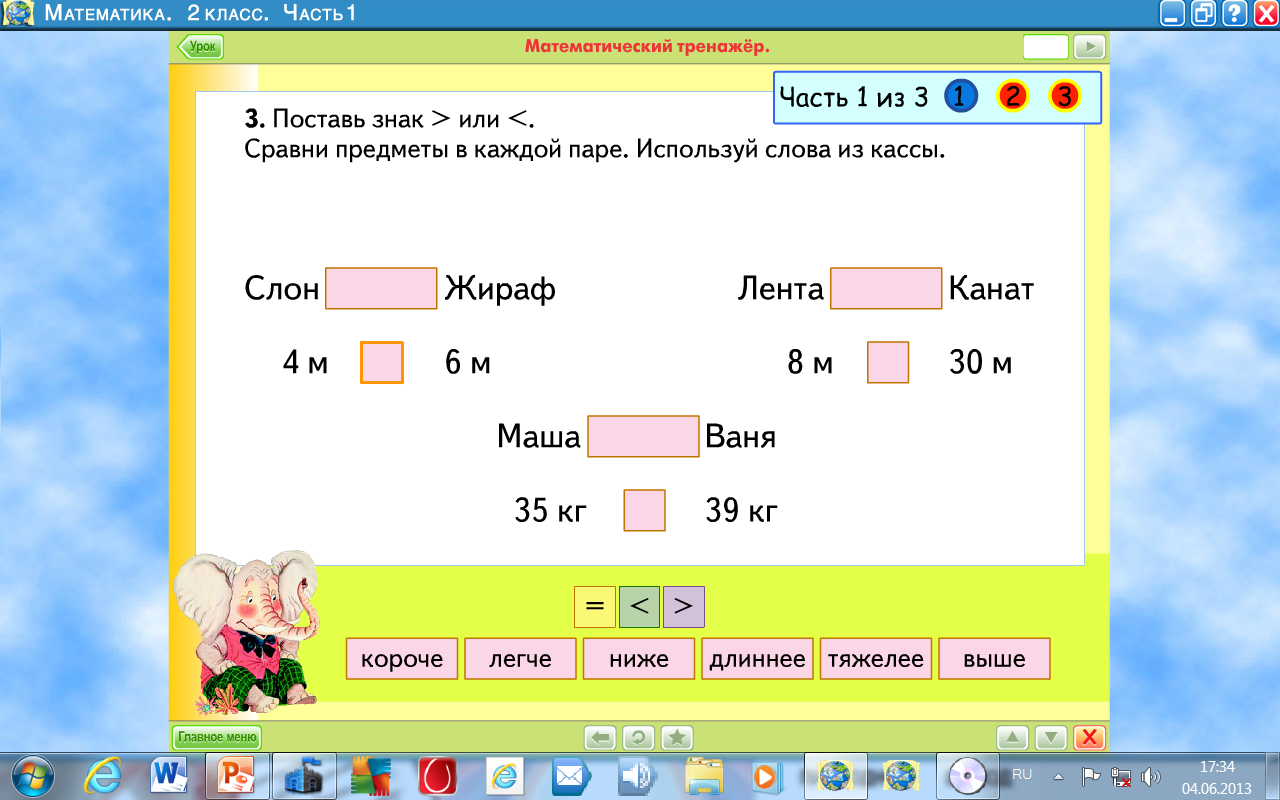 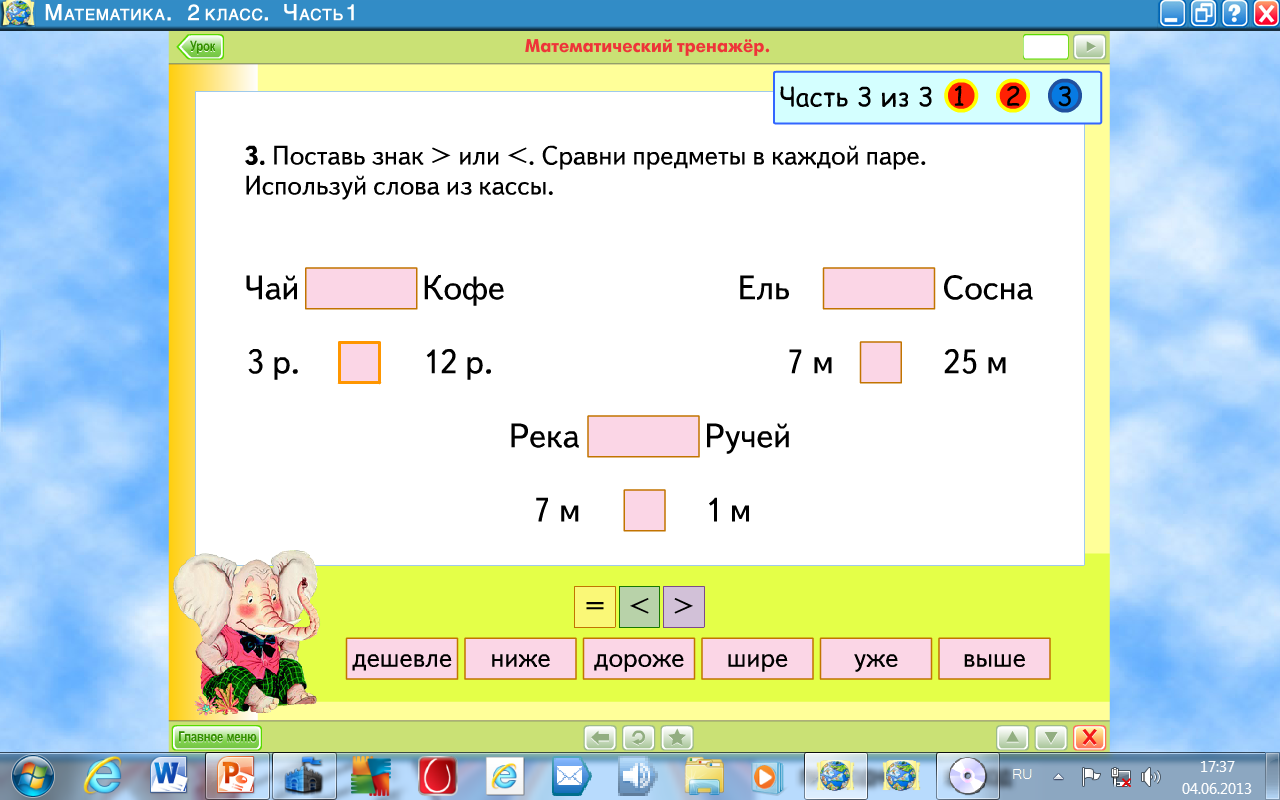 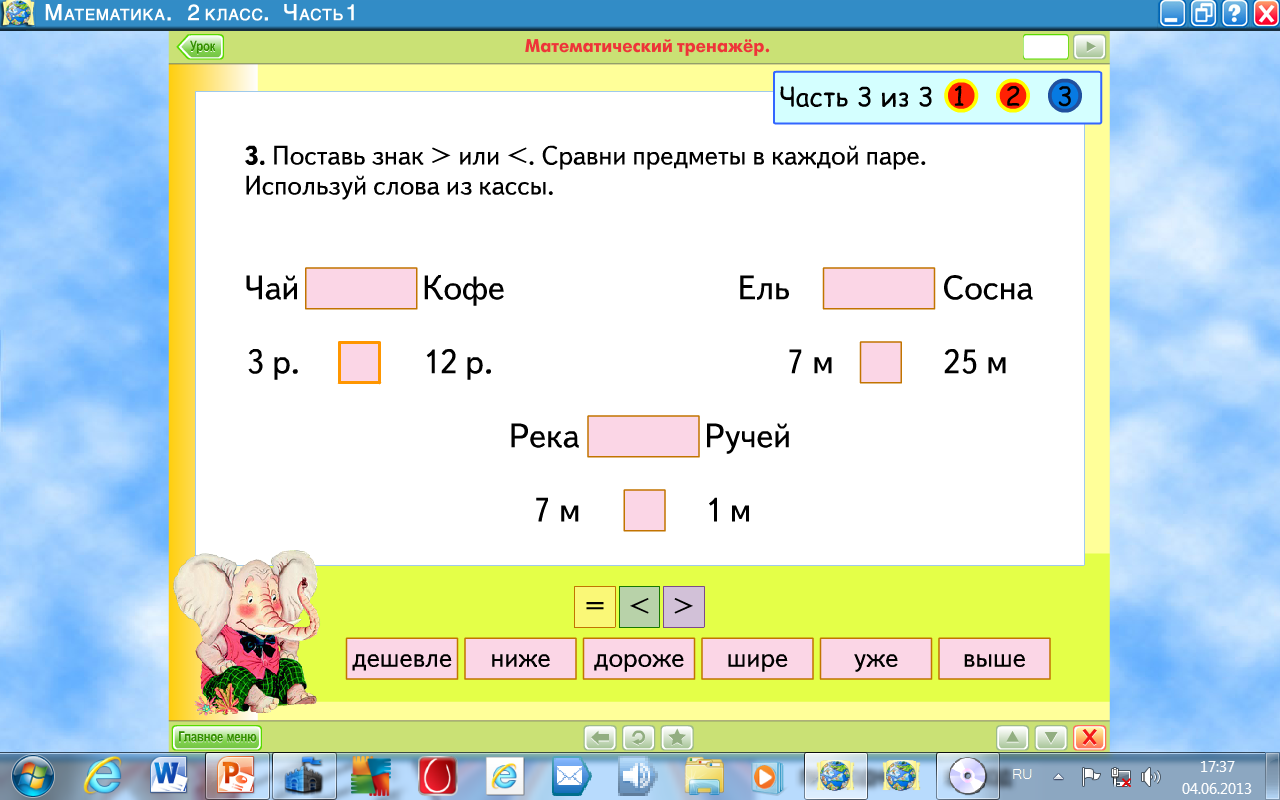 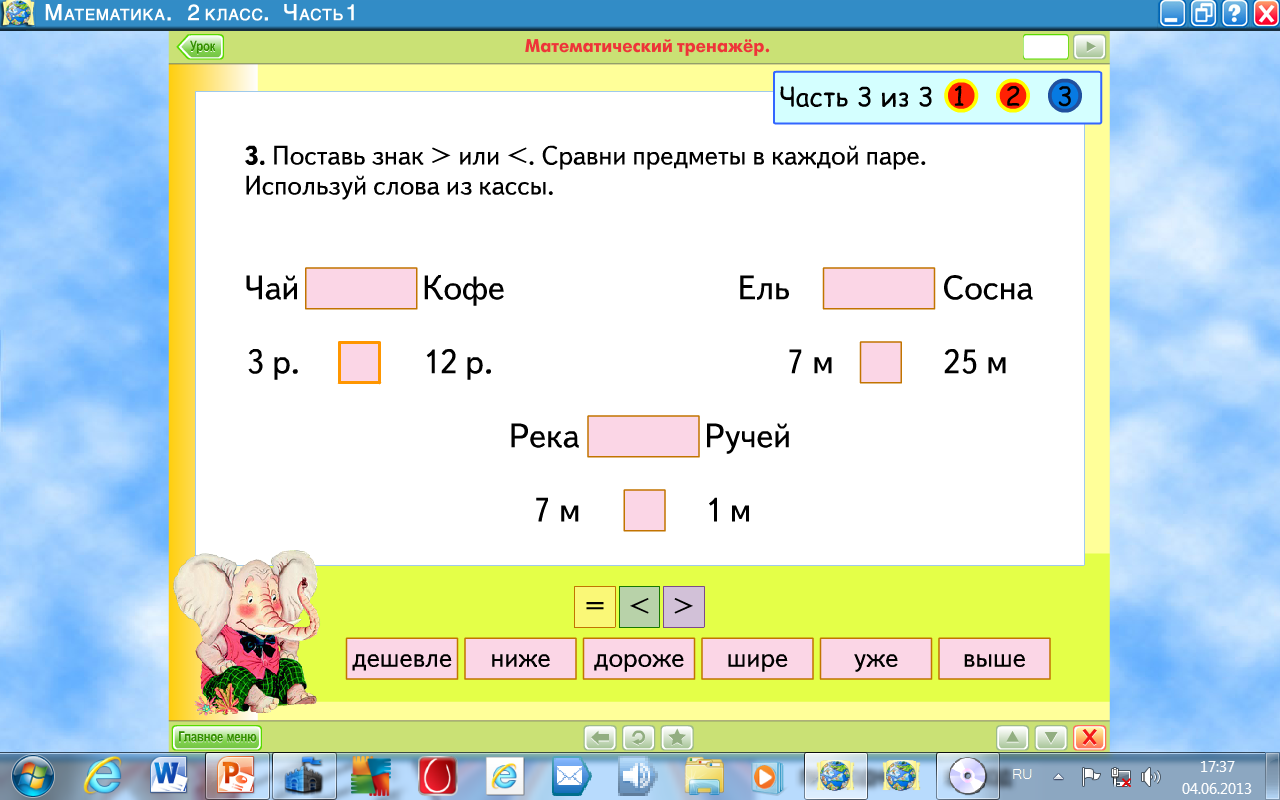 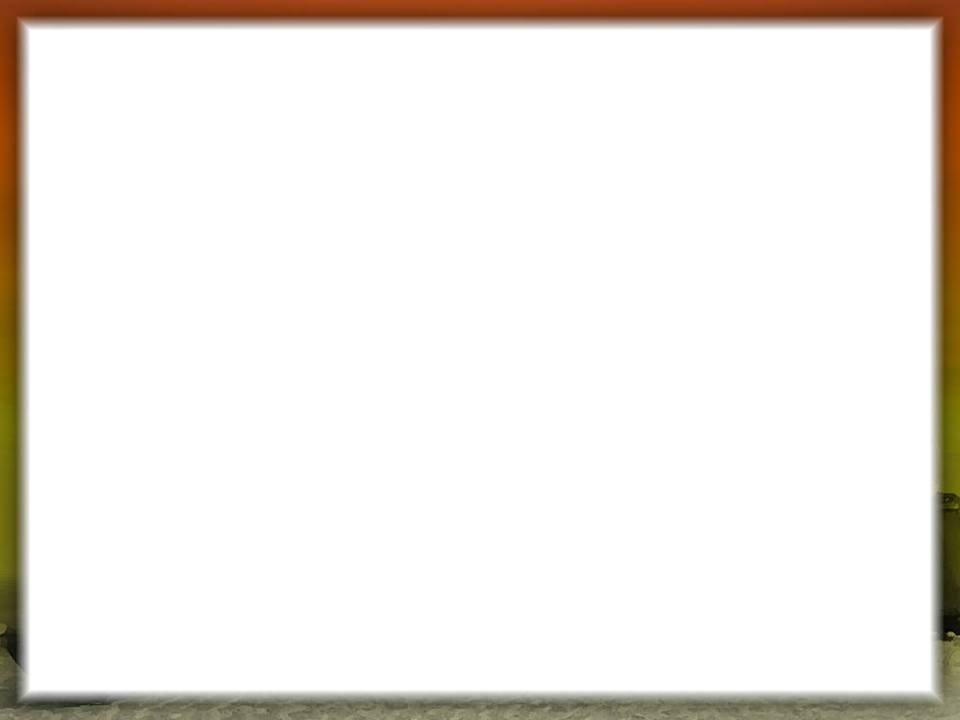 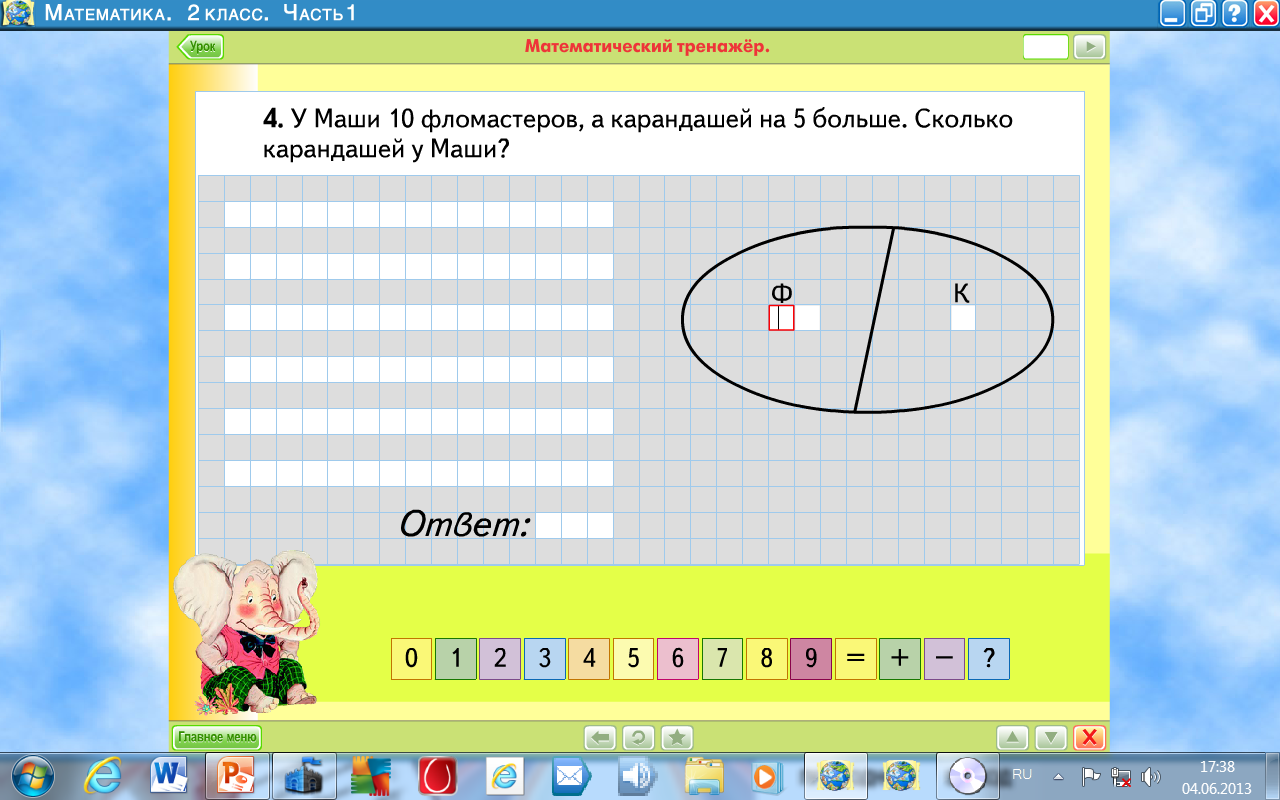 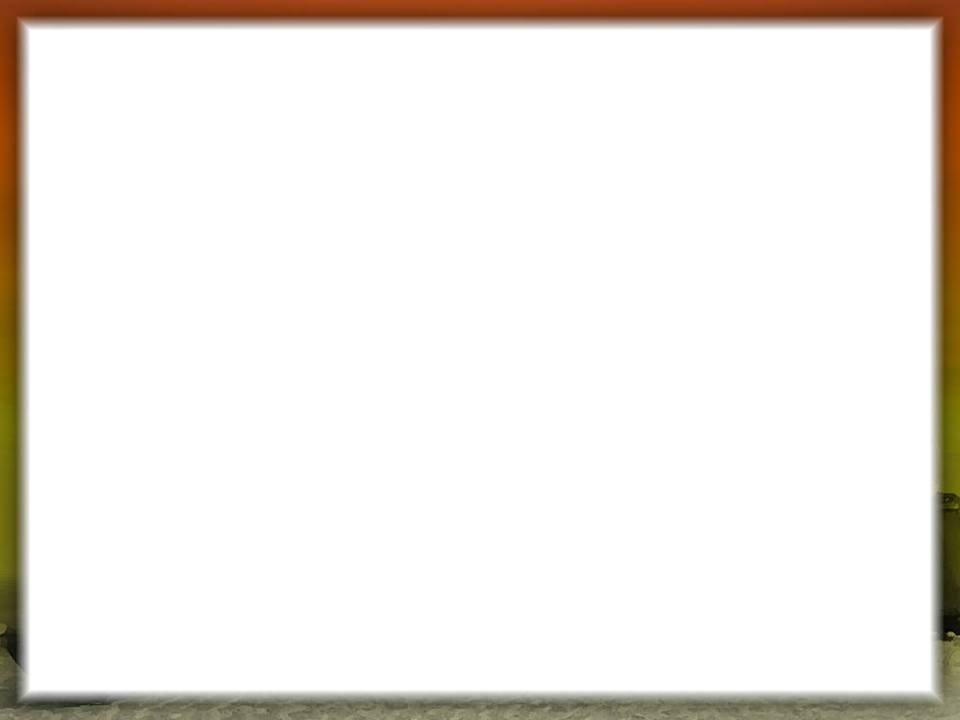 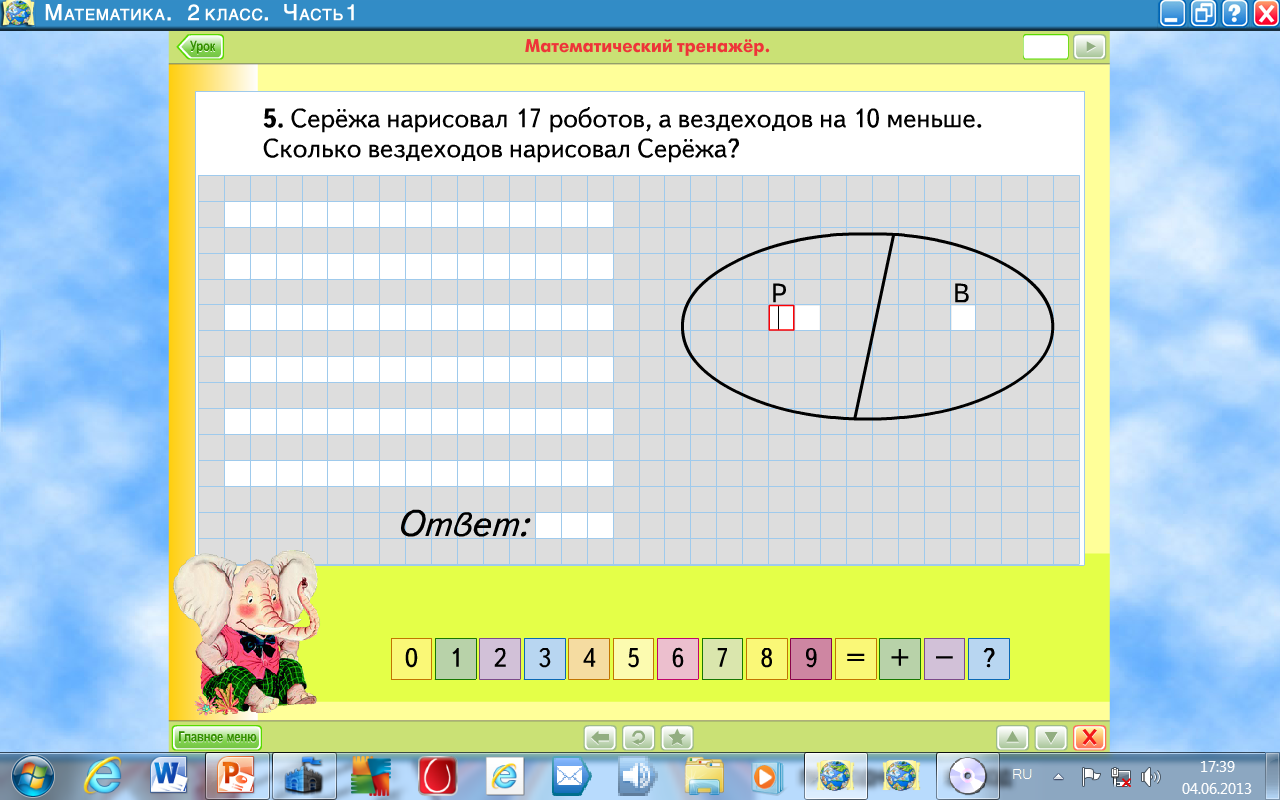 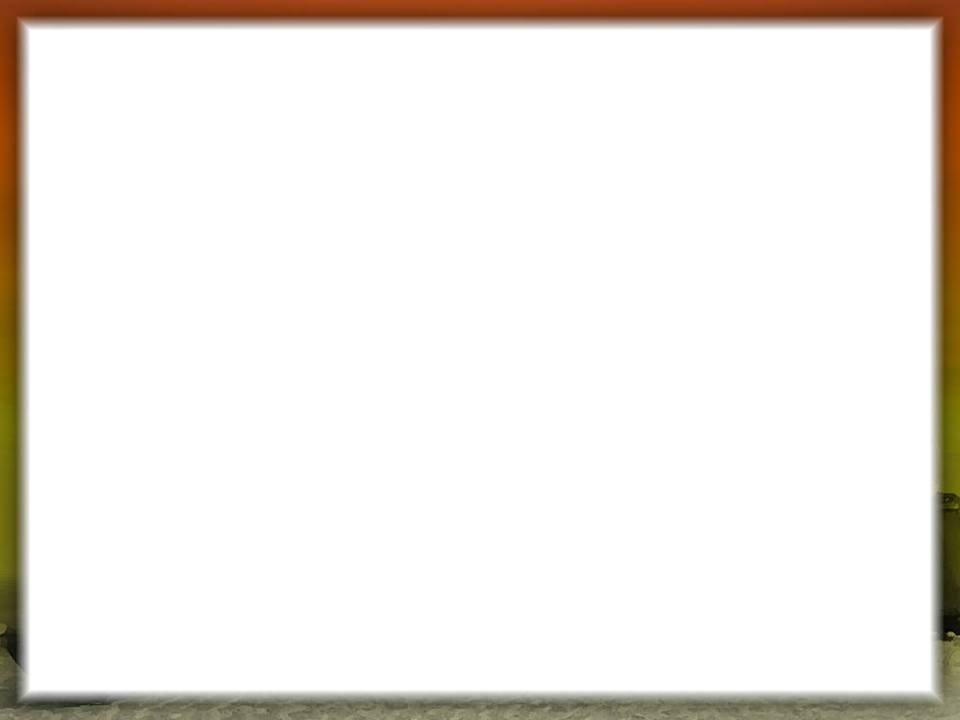 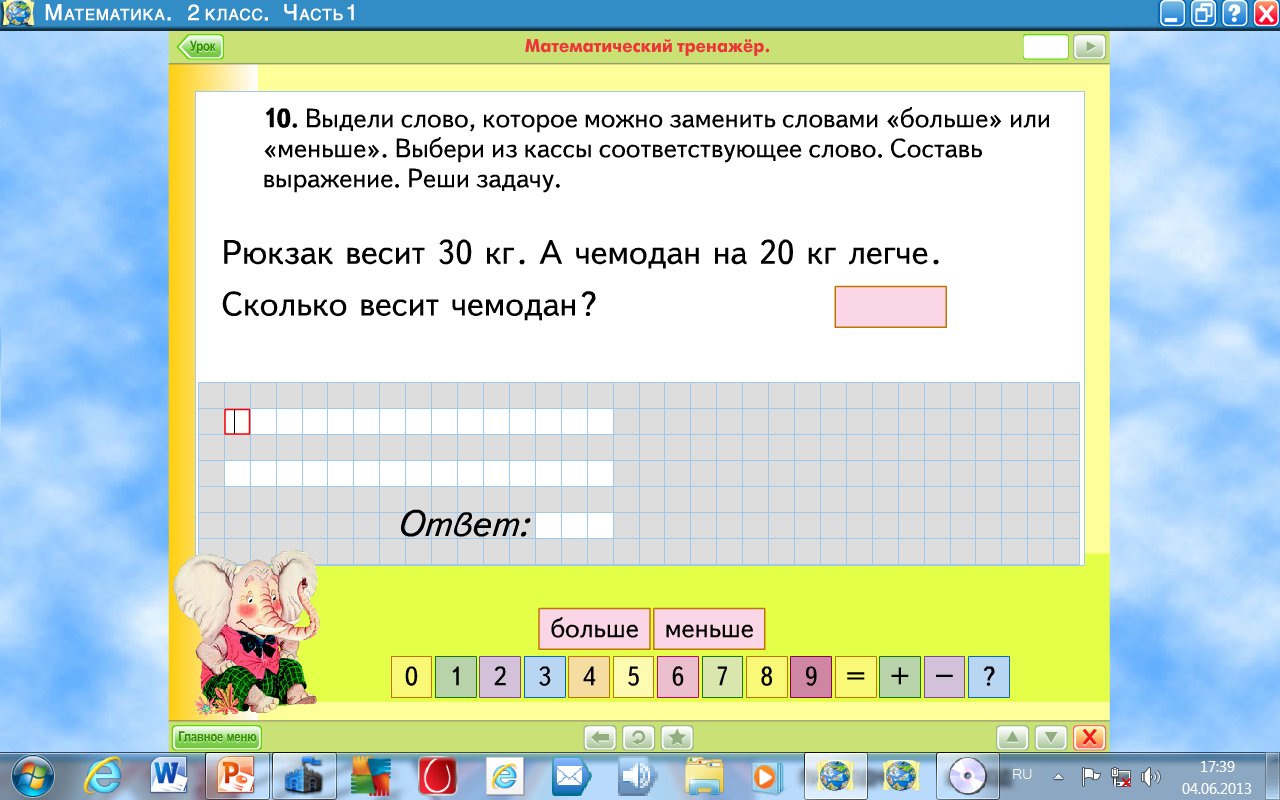 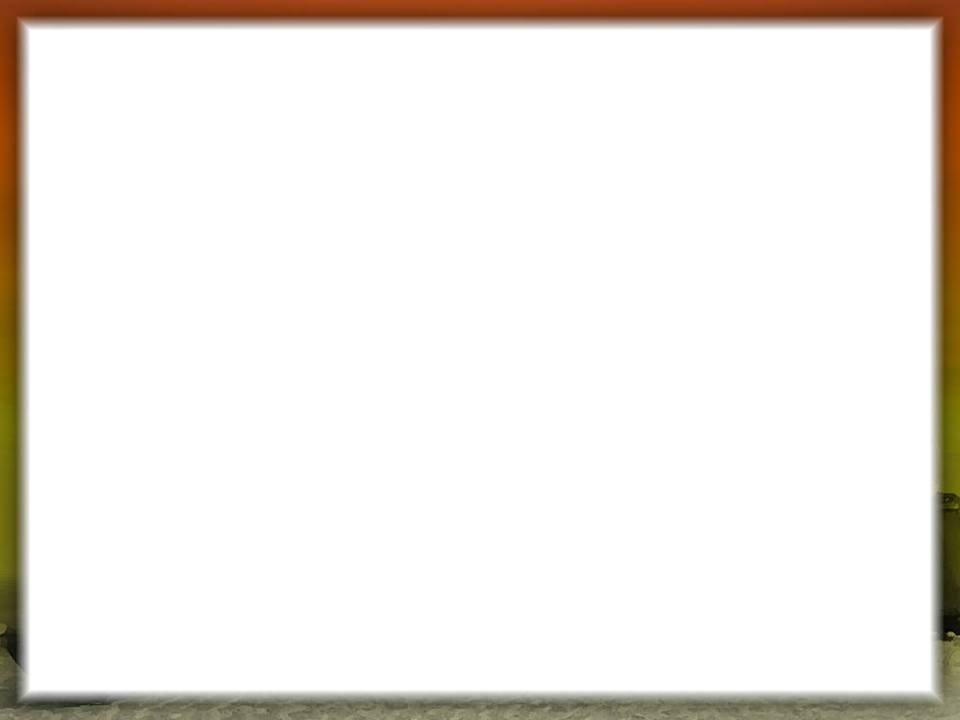 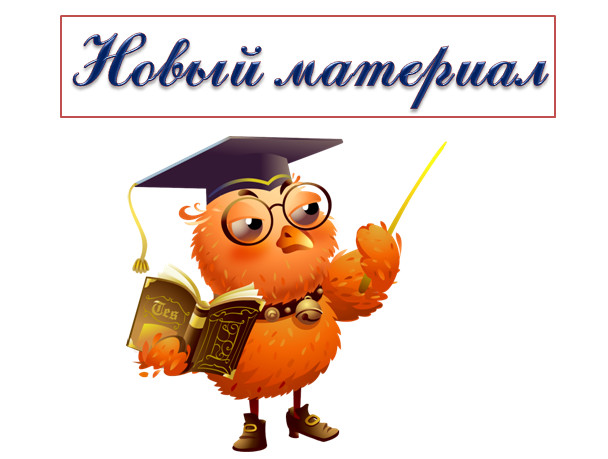 Мне было  интересно…
Я смогу научить…
Я научился…
Мне ещё нужно…
(не нужно…)
Мне было трудно…
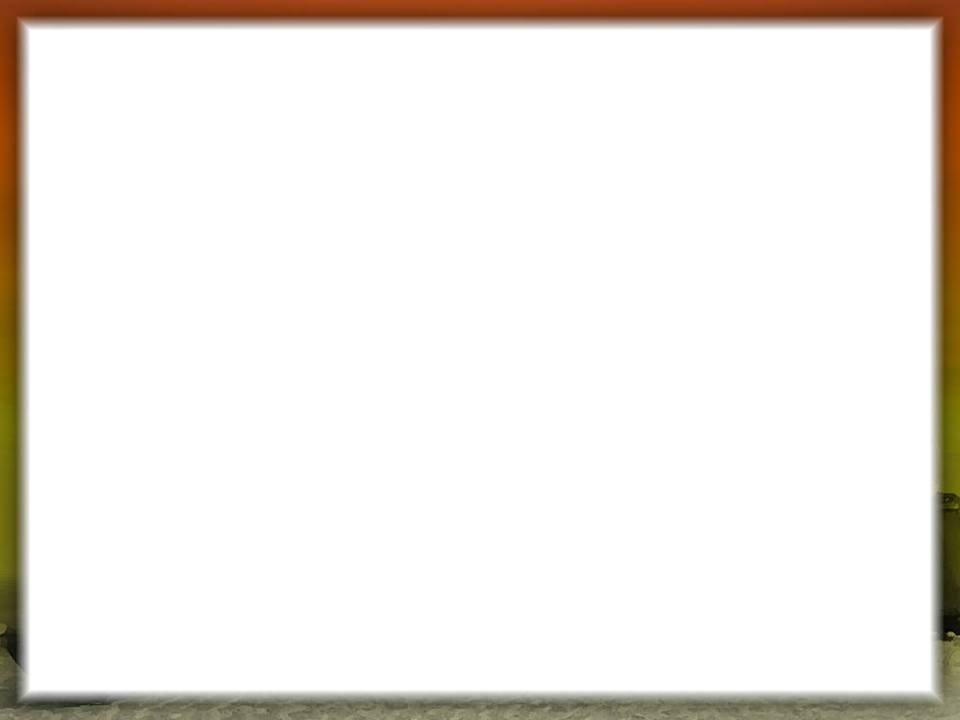 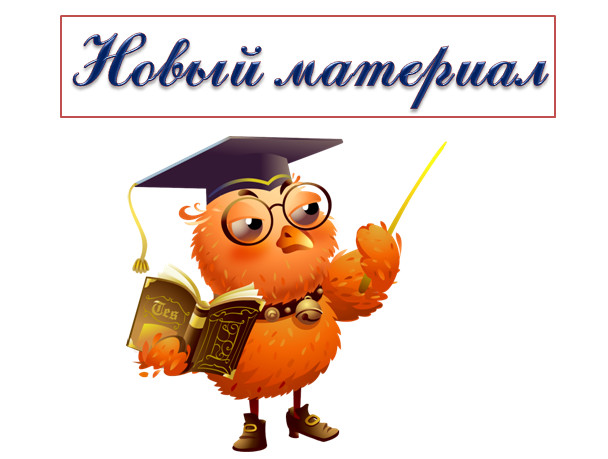 Спасибо!
 Вы – молодцы!
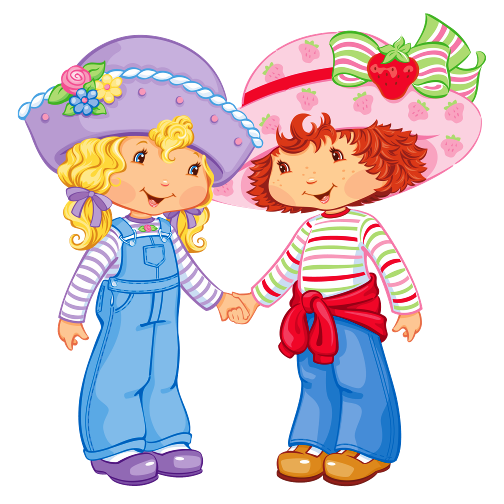